Несвижский районный исполнительный комитет
СИСТЕМА ГОСУДАРСТВЕННОЙ ЗАЩИТЫ ПРАВ ПОТРЕБИТЕЛЕЙ
Министерство антимонопольного регулирования и торговли
Министерство спортаи туризма
Местные исполнительные и распорядительные органы
Министерство финансов
Министерство транспортаи коммуникаций
Национальный банк
Министерство связии информатизации
Министерство культуры
Министерство сельского хозяйства и продовольствия
Государственный комитет по стандартизации
Министерство образования
Министерство юстиций
Министерство архитектуры и строительства
Министерство здравоохранения
Министерство жилищно-коммунального хозяйства
КУДА ОБРАЩАТЬСЯ В СЛУЧАЕ НАРУШЕНИЯ ПРАВ ПОТРЕБИТЕЛЯ?
Государственная защита:
местный исполнительный и распорядительный орган по месту нарушения прав потребителя (администрация района города, гор(рай)исполком)


облисполком, Минский горисполком


МАРТ
Общественная защита:
общественные объединения потребителей
Судебная защита:
 суд по месту нарушения прав потребителя
КУДА ОБРАЩАТЬСЯ В СЛУЧАЕ НАРУШЕНИЯ ПРАВ ПОТРЕБИТЕЛЯ:
Министерство жилищно-коммунального хозяйства
жилищно-коммунальных услуг
услуг в области жилищного строительства
Министерство архитектуры и строительства
Министерство связи и информатизации
услуг электросвязи и почтовой связи
услуг перевозки пассажиров (включая такси) и грузов
Министерство транспорта и коммуникаций
Министерство спорта и туризма
туристических услуг
Национальный банк
финансовых услуг
Министерство финансов
Страховых услуг
КУДА ОБРАЩАТЬСЯ В СЛУЧАЕ НАРУШЕНИЯ ПРАВ ПОТРЕБИТЕЛЯ:
платных медицинских услуг
Министерство здравоохранения
Министерство культуры
культурно-зрелищных мероприятий
Министерство образования
платных образовательных услуг
на качество и безопасность товаров
Государственный комитет по стандартизации
Министерство юстиции
риэлтерских услуг
Министерство сельского хозяйства и продовольствия
ветеринарных услуг, на качество семян растений
Несвижский районный исполнительный комитет
15 марта – всемирный день защиты прав потребителей

Тема 2024 года:
Потребитель и предприниматель:
 доверие для развития
«Горячая» линия в Несвижском районном исполнительном комитете ко Дню потребителя
15 марта 2024г. 
с 9.00 до 11.00
5-91-87
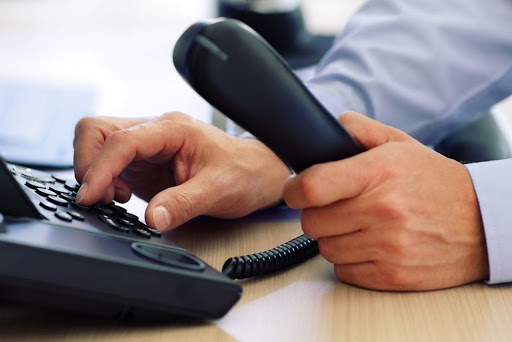 Подписывайтесь 
на телеграмм-канал
МАРТ о правах потребителей

Разъяснения МАРТ о правах потребителей и способах их защиты


https://t.me/consumer_rights_by_MART
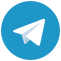